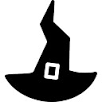 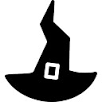 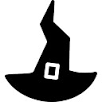 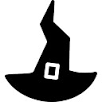 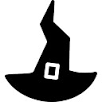 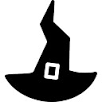 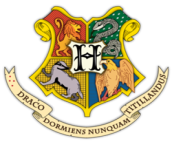 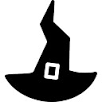 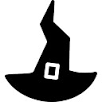 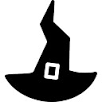 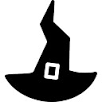 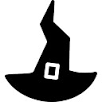 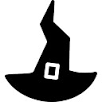 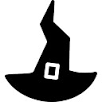 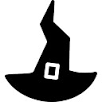 Nombre:                                                                                                                                                         Grupo:

1- Muchas cosas están pasando al mismo tiempo; está sonando el teléfono, tu hermanito está llorando en su cuna , ha empezado a llover y la ropa que tendiste se está mojando, pero también está  afuera tu perro, mojándose en la lluvia. Qué cosa decides atender primero?
a.     Voy por la ropa
b.     Dejo entrar al perro para que no se moje
c.     Atiendo al teléfono
d.     Atiendo a mi hermanito

2- Algo que te mueres porque la gente comprenda de una vez por todas es:
a.      El fin sí justifica los medios
La belleza y el encanto de una persona pueden estar acompañados de la inteligencia
Todo lo que sucede es nuestra responsabilidad
Lo importante en una persona es la firmeza, el carácter y la determinación

3- Qué es lo que menos suportas?
a.      La estupidez, la torpeza, la inmadurez
La ignorancia, la mente cerrada,  la corrupción
La infidelidad, la hipocresía,   holgazanería
La cobardía, la mentira,  la soberbia 

4- Para ti, una persona admirable  es la que:
Es la que no teme  nada
Es de mente abierta y centrada
Una persona que ayuda a los demás,  sin interés personal
Una personaje que tenga la fuerza y el coraje necesarios  para enfrentar a los retos

5- Profesión Favorita:
Actor/Actriz 
Profesor/Profesora
Bombero/Bombera
Embajador de la ONU

6- Cuál país te gustaría conocer:
Estados Unidos
Uruguay
Francia
Inglaterra 

7- Cómo son tus amigos?
a.     Somos muy populares, todos saben quienes somos
b.     Todos pueden ser estar en nuestro grupo de amigos 
Las personas inteligentes  siempre tendrán un espacio en nuestro grupo de NERDS
Somos conocidos por todos, hay gente que nos odia pero nada podemos hacer nosotros

8-Tienes enemistades en la escuela?
a.      Sí, no me orgullo de eso, pero siempre tenemos problemas con los otros grupos
No, lo que viene de gente baja no puede atingirme 
Evito conflictos, soy muy discreto
Odio las enemistades, prefiero estar en paz con todos

9-  Cuál tu asignatura favorita:
Matemáticas
Biología
Ed. Física
Historia 

10-  Cómo imaginas tu futuro?
Con mucho dinero
Trabajando en algo que en haga feliz
Estudiando, trabajando y enfrentando los desafíos
Trabajando en algo que me permita cambiar algo en el mundo

11- Cuando termines tus estudios en la secundaria, tú:
Viviré la libertad , estoy listo para comenzar 
Voy a extrañar a mis amigos
Iré a la Universidad
Tal vez yo extrañe a la escuela, o tal vez no